Authenticity of Hadith
In the name of Allāh,
the Gracious, the Compassionate.
We praise Him and invoke His Blessings
on His Noble Prophet.
Authenticity of Hadith
Forty Gems of Beauty—4
Authenticity of Hadith
What is a Hadith?
Importance of Hadith
What is the position of Hadith in Islamic guidance?
What is the basic terminology?
How is the authenticity of Hadith established? 
Forty Gems of Beauty
What is a Hadith?
“Hadith are those Traditions which were compiled from the statements of diverse narrators a century and a half after the Holy Prophet (saw)”
[Review on the debate between Batalwi and Chakralvi, Ruhani Khaza’in, Vol.19, pp.209-212]
Importance of Hadith
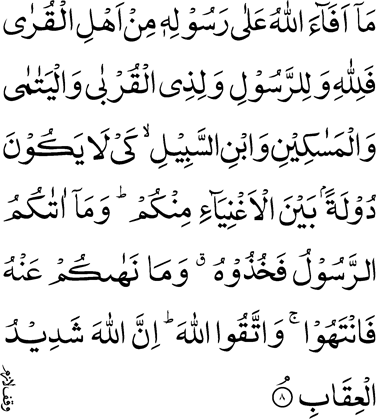 [59:8] …. And whatsoever the Messenger gives you, take it; and whatsoever he forbids you, abstain from that. And fear Allah; surely, Allah is Severe in retribution.
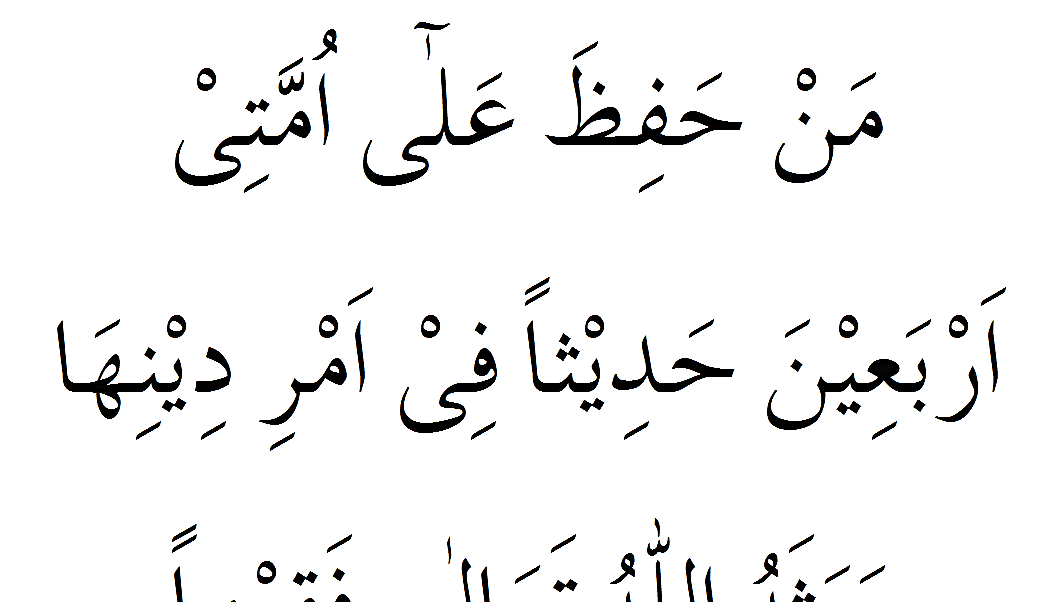 Importance of Hadith
The Holy Prophet Muḥammad, peace and blessings of Allāh be on him, said:
Whoso, with a view to the welfare and
reformation of my people, committed to memory at least forty of my Aḥādīth, Allāh, the Excellent, will raise him up on the Day of Resurrection as a jurist and religious Divine, and I will be his intercessor with Allāh and a witness to his faith. (Baihaqī)
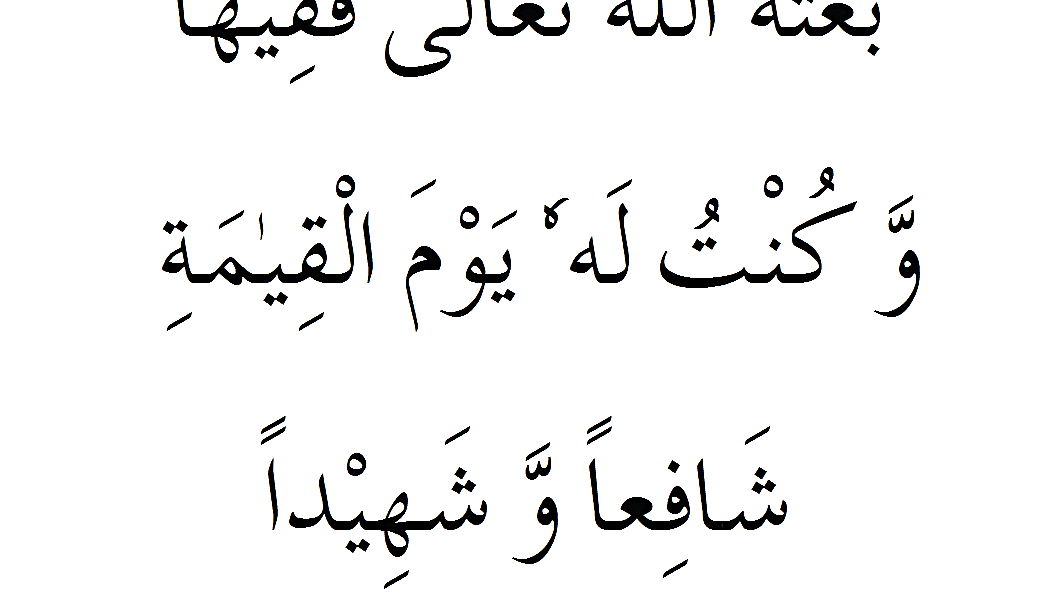 Importance of Hadith
Adapted from Hadiqatus Saliheen Foreword to 3rd Edition
What is the position of Hadith in Islamic guidance?
Sources of Islamic Guidance
I hold very firmly that for your guidance, God has provided three things
Our Teaching Page 17
[Speaker Notes: Add Reference]
Sources of Islamic Guidance
[Review bar Mubahatha Batalwi wa Chakralwi,  Ruhani Khaza’in, vol. 19, pp. 209-212]
Essence of Islam Vol II Page 129-132
The Promised Messiah ( on whom be peace) said
[Review bar Mubahatha Batalwi wa Chakralwi,  Ruhani Khaza’in, vol. 19, pp. 209-212]
Essence of Islam Vol II Page 132
The Promised Messiah ( on whom be peace) said
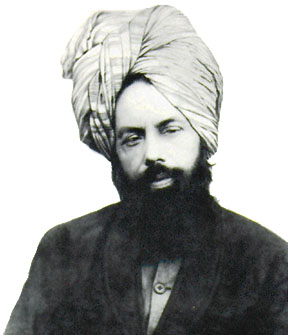 [Review bar Mubahatha Batalwi wa Chakralwi,  Ruhani Khaza’in, vol. 19, pp. 209-212]
Essence of Islam Vol II Page 132
What is the basic terminology?
Terminology
The companions of the Holy Prophet sa
Those who saw and met the Taba Tābi‘īn
Scholars of Hadith
Those who saw and met Companions of the Holy Prophet sa
Those who saw and met the Tābi‘īn
Adapted from Hadiqatus Saliheen Page 18
Adapted from Life and Character of the Seal of the Prophets, Vol 1, p. 13-15
Terminology
Adapted from Hadiqatus Saliheen Page 7
Narrators of Ahadith
Adapted from Hadiqatus Saliheen Page 15
How is the authenticity of Hadith established?
Terminology
Narration
Narrator
Life and Character of the Seal of the Prophets, Vol 1, p. 13-15
Authenticity of Ahadith
[Al-Haq, Mubahatha Ludhiana, Ruhani Khaza’in, vol. 4, p. 35]
Essence of Islam Vol II Page 134-135
How is the authenticity of Hadith established?
Life and Character of the Seal of the Prophets, Vol 1, p. 13-15
How is the authenticity of Hadith established?
Life and Character of the Seal of the Prophets, Vol 1, p. 13-15
Types of Ahadith; according to chain of narrators
Continuous chain of narrators
Direct quotation
Adapted from Hadiqatus Saliheen Page 8
Types of Ahadith; according to chain of narrators
No companion and broken chain of narrators
No Companions in the chain of narrators
Adapted from Hadiqatus Saliheen Page 8
Types of Ahadith; according to number of narrators
Adapted from Hadiqatus Saliheen Page 8-9
Types of Ahadith; according to the qualities of narrators
Maqbool
( accepted)
Murdood (rejected)
Adapted from Hadiqatus Saliheen Page 8-9
Collection of Ahadith books
Adapted from Hadiqatus Saliheen Page 10
Collection of Ahadith books
The Promised Messiah ( on whom be peace) said
Arya Dharam, Ruhani Khaza’in, vol. 10, pp. 86-87
Essence of Islam Vol II Page 135
Summary
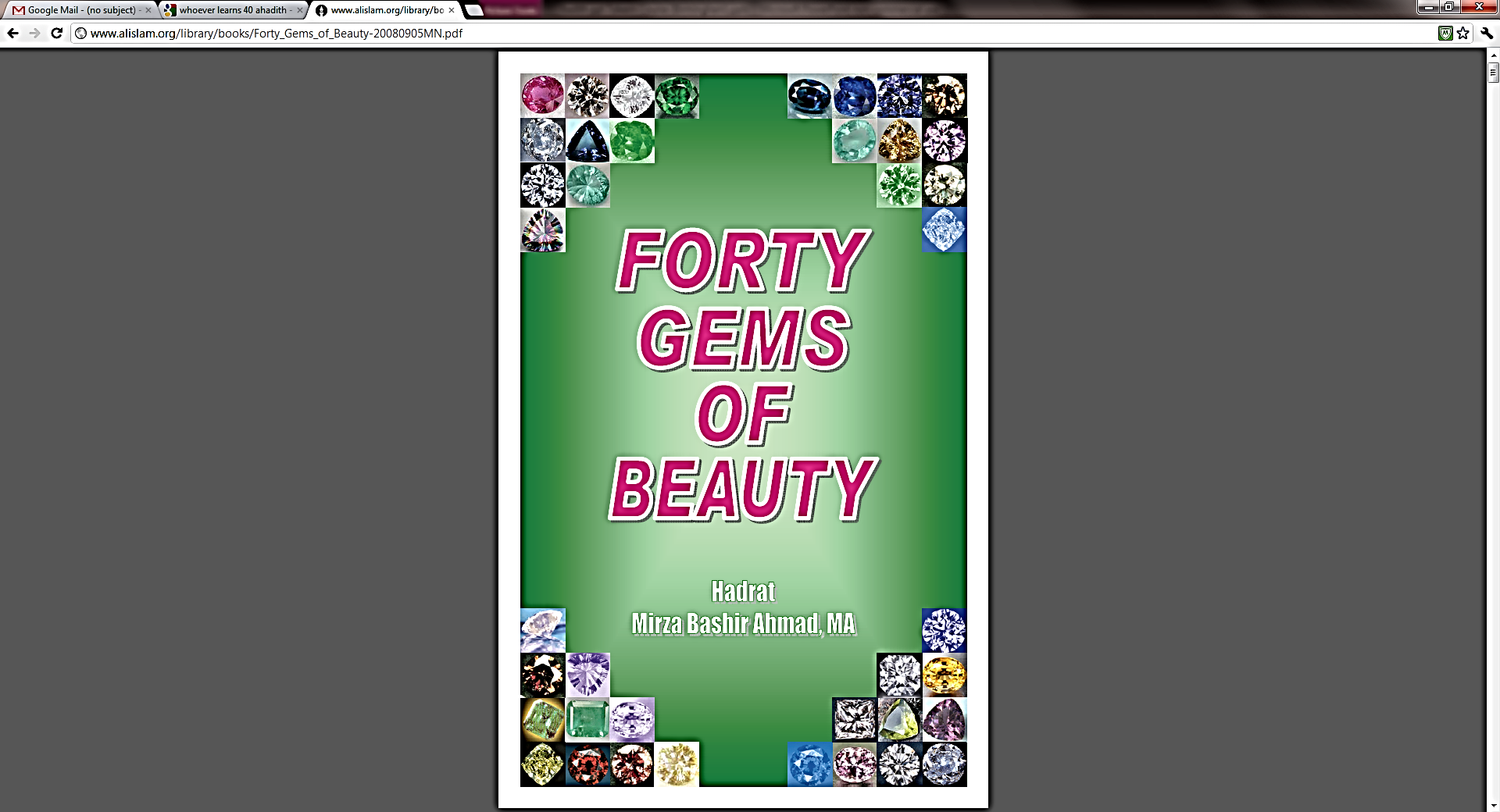 Forty Gems of Beauty—5